Le calcul de l’effectif en Equivalent Temps Plein (ETP) et de l’Effectif Total Rémunéré (ETR)
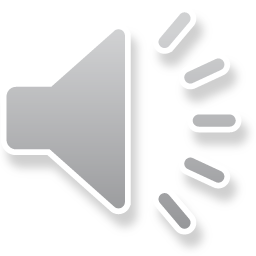 Date de référence pour le calcul de l’ETP et de l’ETR
Il convient d’entendre :
« Année N » : année civile au cours de laquelle est effectuée la déclaration (ex : 2024)
« Année N-1 » : année civile sur laquelle porte la déclaration (ex : 2023)
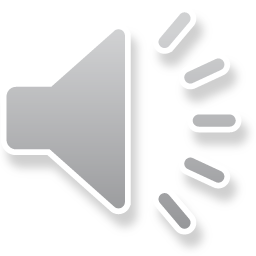 2
[Speaker Notes: A titre liminaire, il convient d’entendre par Année N, l’année civile au cours de laquelle vous effectuez la déclaration (exemple 2021) et par l’année N-1, l’année civile sur laquelle porte la déclaration (ex : 2020).

Vous devez recenser votre effectif en ETP, c’est-à-dire en équivalent temps plein et en ETR, c’est-à-dire l’effectif total rémunéré au 31 décembre N-1. Pour la campagne de déclaration 2021 au titre de l’année 2020, vous devez comptabiliser votre ETP et votre ETR au 31 décembre 2020.]
Effectif en Equivalent Temps Plein (ETP)
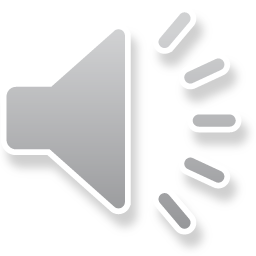 3
Effectif Total Rémunéré (ETR)
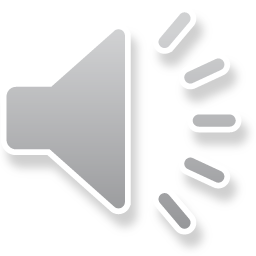 4
[Speaker Notes: Vous employez au moins 20 agents à temps plein ou leur équivalent, vous êtes soumis à l'obligation d'emploi instaurée en faveur des personnes handicapées et assimilées. 
Il vous faut alors calculer et saisir votre ETR, c’est-à-dire votre effectif total rémunéré.

Cet effectif est utilisé pour déterminer le taux d'emploi des travailleurs handicapés au sein de votre organisme.

Pour le calculer, vous devez prendre en compte l’ensemble des agents que vous avez comptabilisé en ETP. Toutefois, à la différence du mode calcul utilisé pour l’effectif d’assujettissement en ETP, chaque agent retenu dans l’effectif total rémunéré compte pour 1 unité (art. L323-4-1 du code du travail) quels que soient sa quotité de travail et sa date de recrutement.]
Cas particulier : Agent non titulaire recruté sur un emploi non permanent
Vous pouvez les comptabiliser, au prorata de leur temps de présence dans l'effectif, sous 2 conditions cumulatives :
Ils sont présents dans vos effectifs au 31 décembre N-1
et
Ils ont été rémunérés pendant une période supérieure à six mois entre le 1er janvier et le 31 décembre N-1  ; cette période pouvant être discontinue.
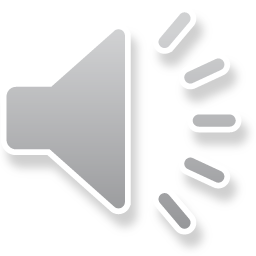 5
[Speaker Notes: Il existe un cas particulier qui concerne les agents non titulaires que vous avez recruté sur un emploi non permanent.

Vous les comptabilisez, au prorata de leur présence dans l’effectif en ETP, et pour 1 unité en ETR sous 2 conditions.

D’une part, ils doivent être présents dans vos effectifs au 31 décembre N-1.
D’autre part, ils doivent avoir été rémunérés au moins 6 mois, consécutifs ou non, au cours de l’année N-1, c’est-à-dire au cours de l’année 2020 pour la campagne de déclaration 2021.]
Ne comptabiliser ni en ETP, ni en ETR
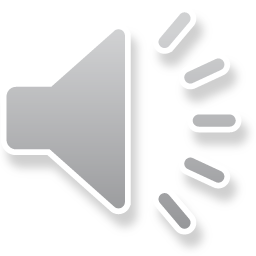 6
Ne comptabiliser ni en ETP ni en ETR
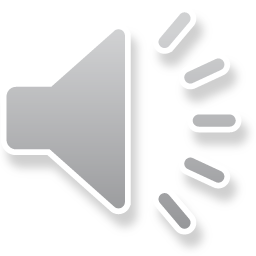 7
Saisie de l’ETP et de l’ETR
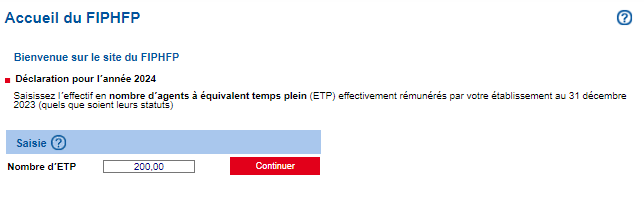 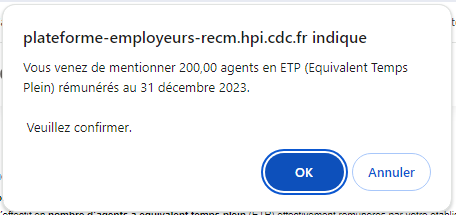 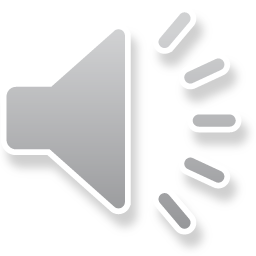 8
Saisie de l’ETP et de l’ETR (suite)
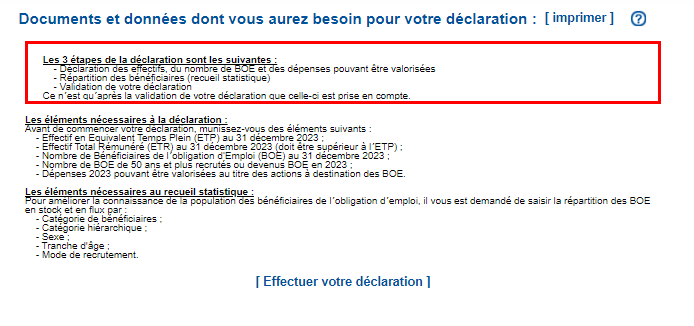 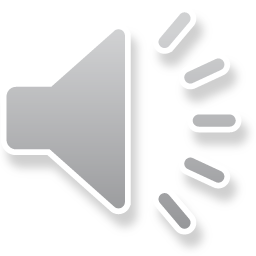 9
Saisie de l’ETP et de l’ETR (suite)
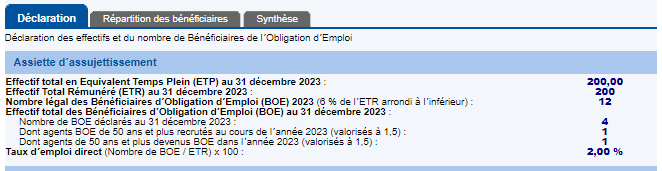 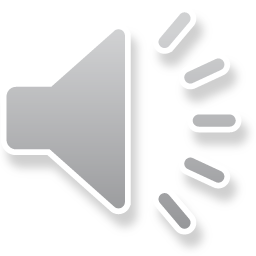 10
Formulaire de contact sur le site du FIPHFP